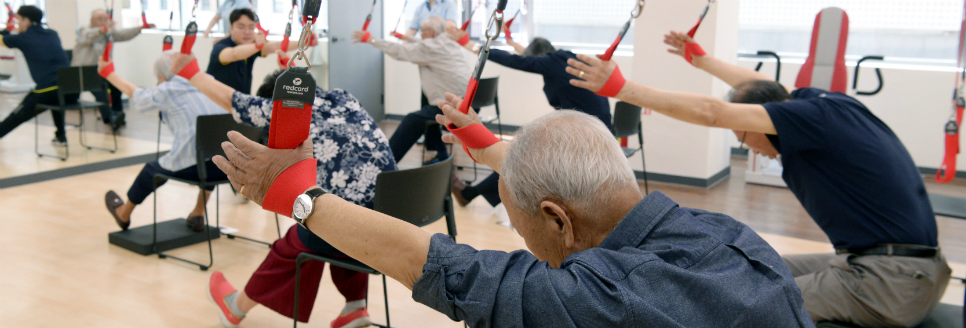 이용자의 자립지원 및 자기선택권 강화를 위한 
동기부여 프로그램
- 리하뱅크(RihaBank)를 중심으로 -
1
프로그램 기획 동기
맡기는 기능에서 탈출!
이용자의 선택권을 무시한 일방적프로그램 진행에서 탈출!
무목적인 거주 공간에서 탈출!
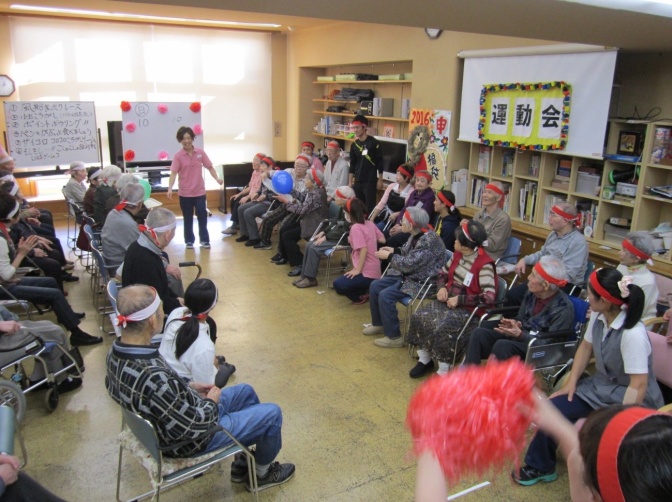 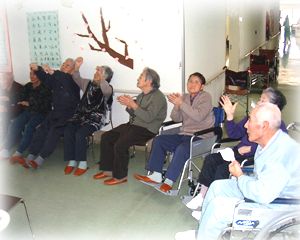 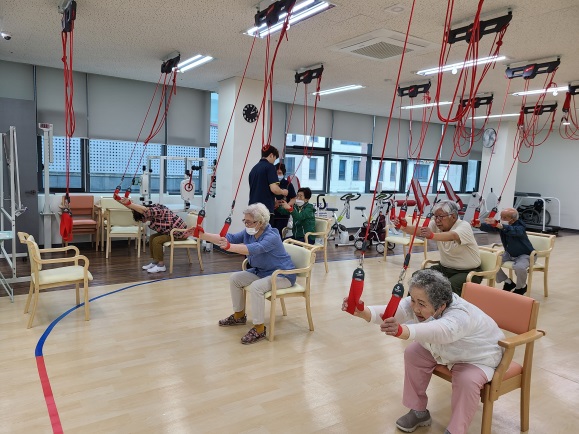 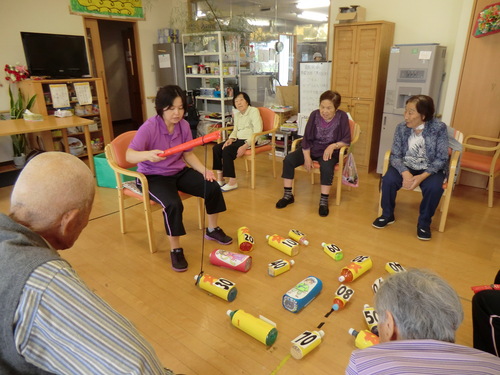 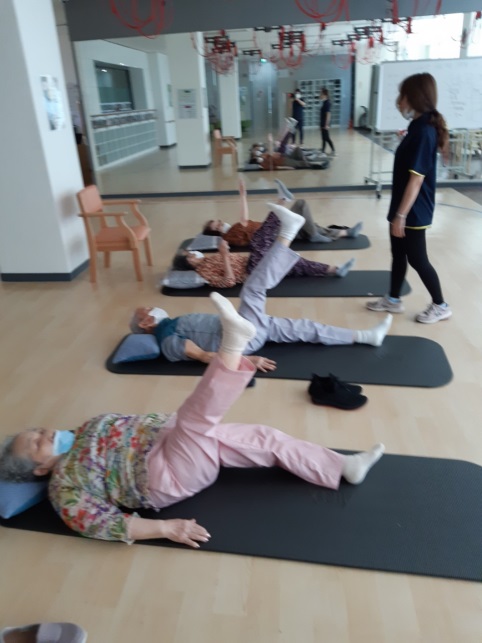 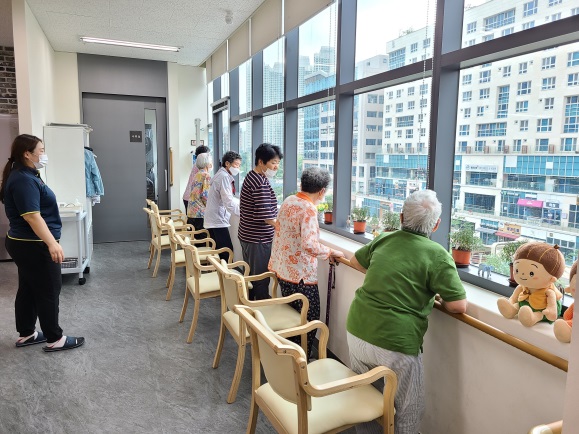 시설을 이용하는 목적이 명확하게!
변화를 느낄 수 있게!
가고 싶은 주간보호센터로!
받는 것에서 참가하는 프로그램으로!
2
리하원 돌봄의 전개방향(PDCA Circle)
Motivation Program
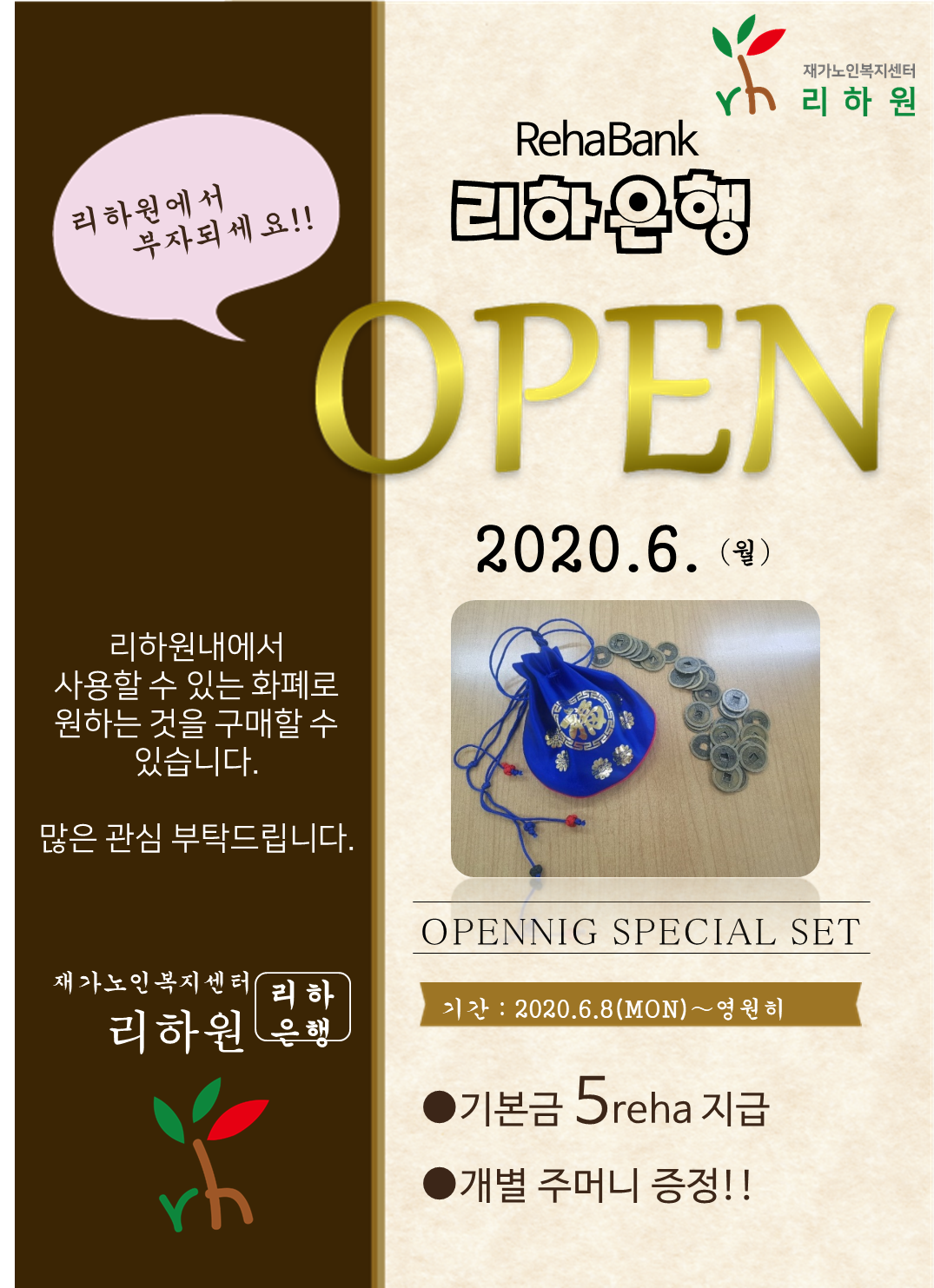 Do
Check
Assessment
Plan
결과분석 및 피드백
증상별 
개별프로그램
신체평가
생활의 목표 설정
(챌린지카드 작성)
3
리하뱅크 운영 개요
목표 : 경제거래를 통한 지속적인 사회관계유지 / 프로그램 참가의 적극적인 유도
시기
      : 5월 기획 및 준비 (직원 설명 공지) 
      : 6월 본격 시작 (이용자 설명 공지) 
내용 
      (1) 이용자 한 명당 복주머니 및 기본 코인 제공
      (2) 프로그램 참여도에 따라 코인을 제공 
            ex.. 프로그램 참여 내용 및 결과에 따라 / 개별 목표 달성 시 등
                    하루 일과 多참석자 , 게임 1등, 건강 라운딩 참여율 등 
       (3) 코인 사용 프로그램 실시 
            ex..  마사지기, 리하원 카페 이용 등
 4. 주의  
     : 이용자 트러블, 리스크 등 항상 주의 필요 
        이용자간 문제 발생 해소를 위해 주머니별 記名
        보관 장소 통일 (아침 제공 / 하원 시 보관 하기) 
        코인을 먹거나 던지거나 하시지 않도록 주의 
     : 오해가 없도록 전 직원, 이용자, 보호자에 설명하기.
코인실물
4
운영 방법
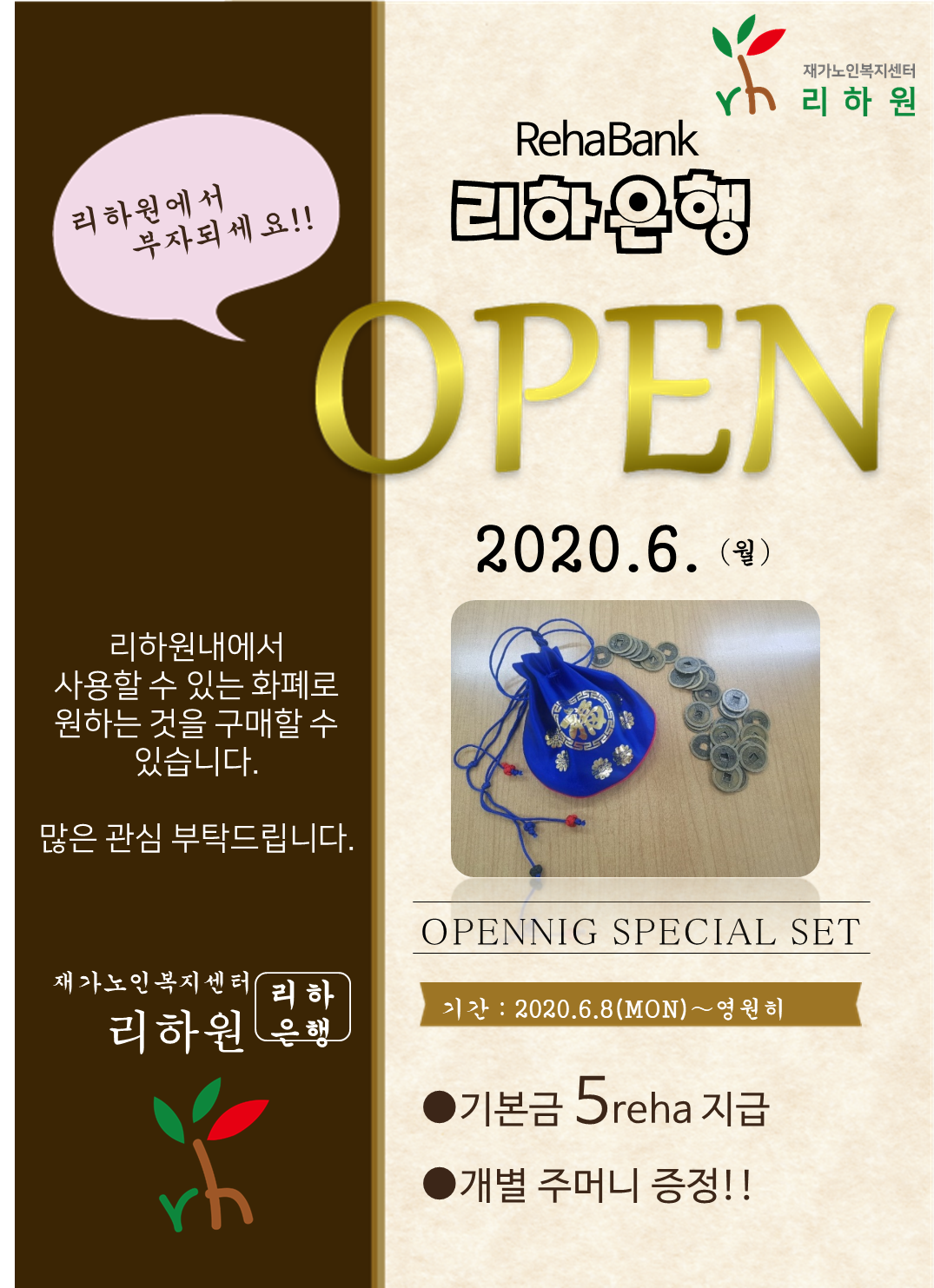 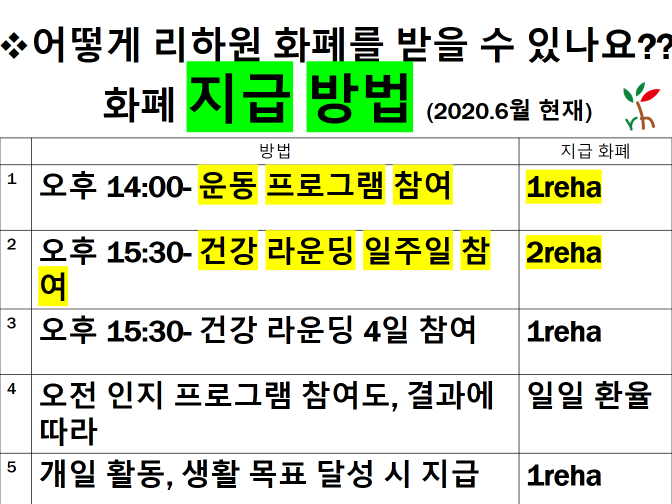 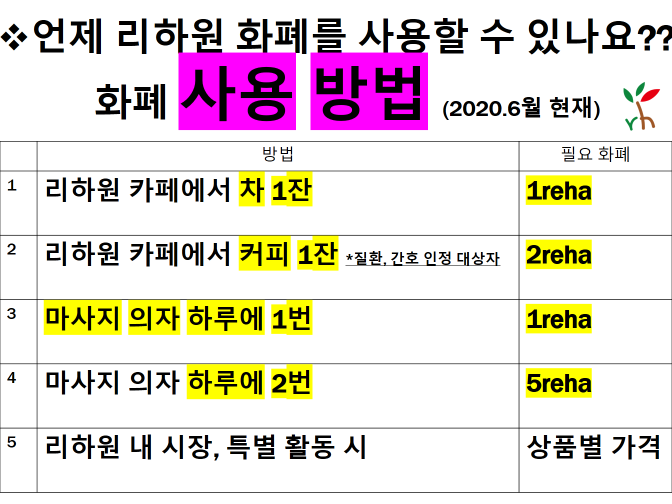 5
생활의 목표 설정 – 챌린지카드 작성
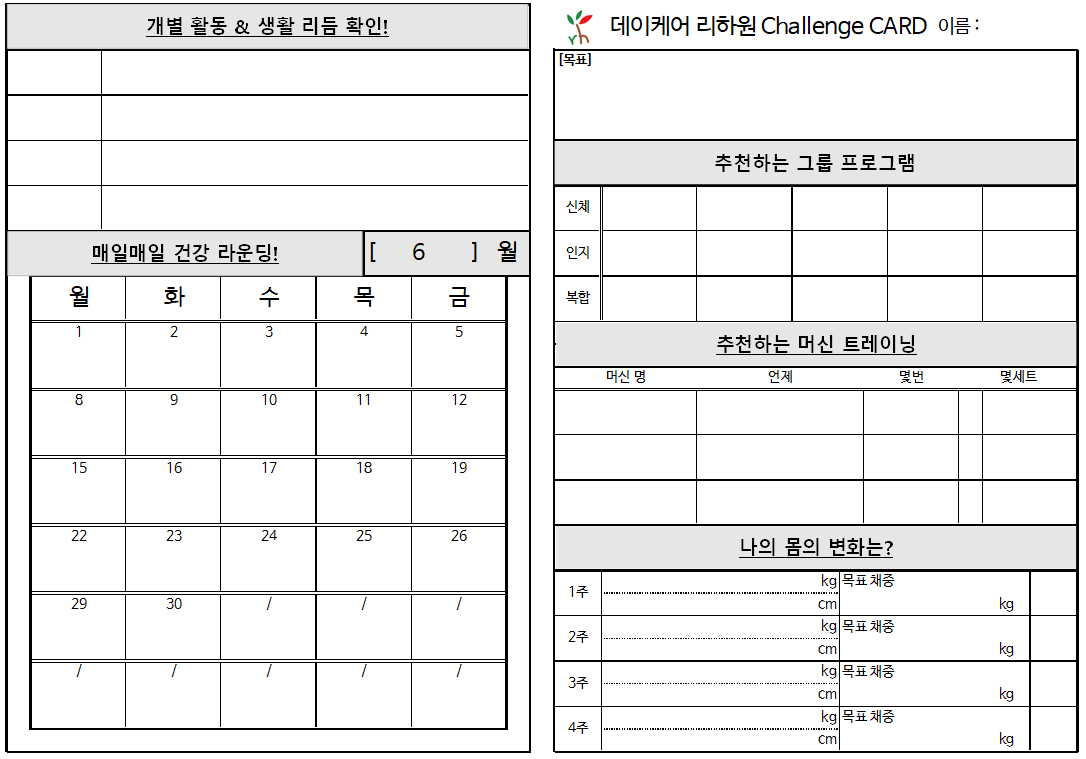 6
신체프로그램
매트운동
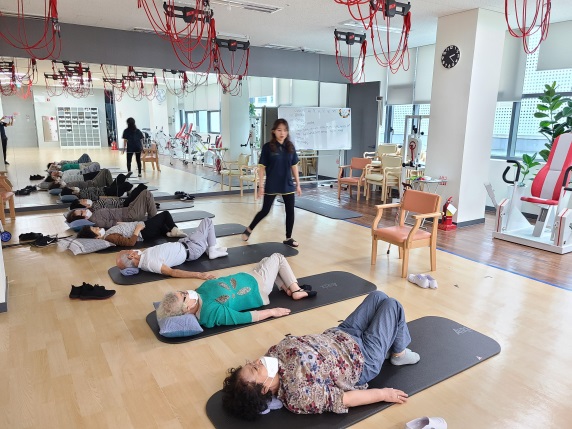 레드코드
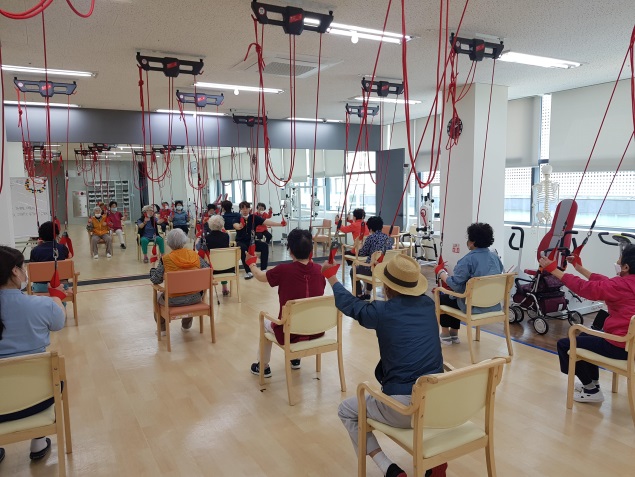 7
신체프로그램
스모비
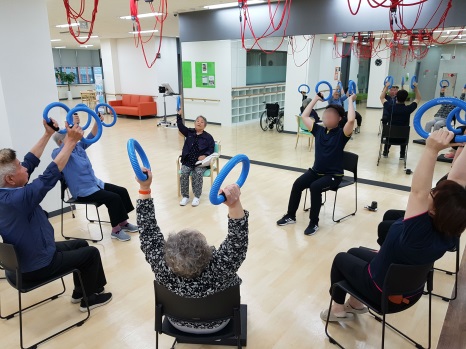 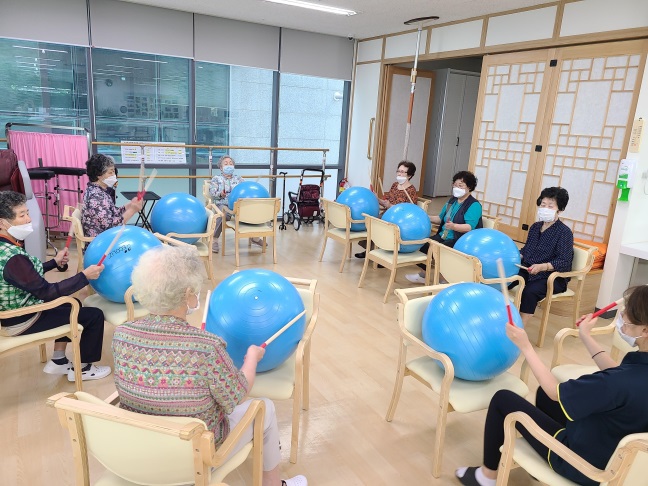 드럼빅스
8
일생생활동작 프로그램
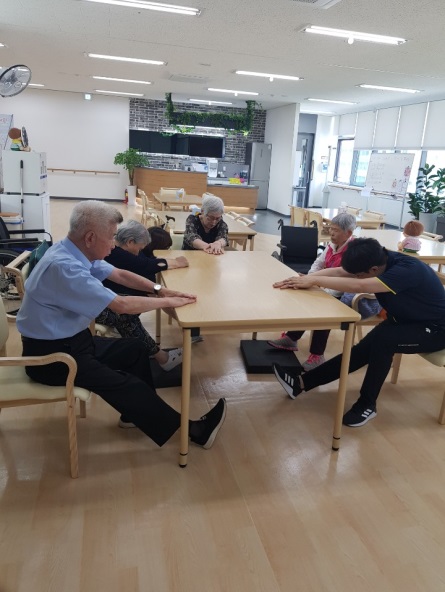 테이블운동
9
인지프로그램
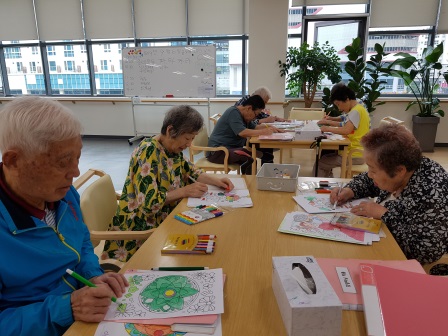 쌍둥이색칠
넘버보드
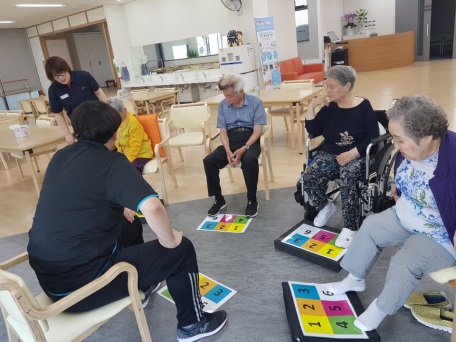 10
화폐 사용 사례 (1) – 서비스 선택 구매
목표
프로그램 참여에 대한 동기부여 및 院內 생활의 다양성 추구
기대효과
院內 이용자간 유대감 향상
경제활동을 통한 IA이 향상
개인의 선택권 존중을 통한 자존감 향상
경쟁을 통한 삶의 긴장감 유지
마사지기이용
리하카페 이용
민화투
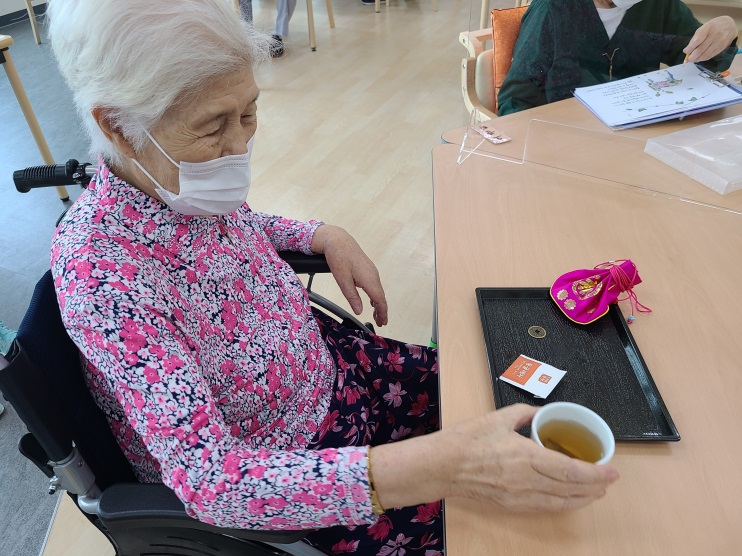 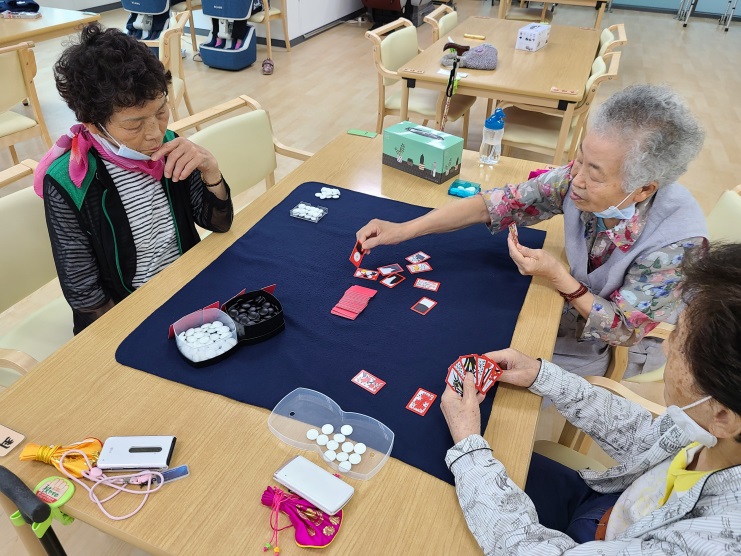 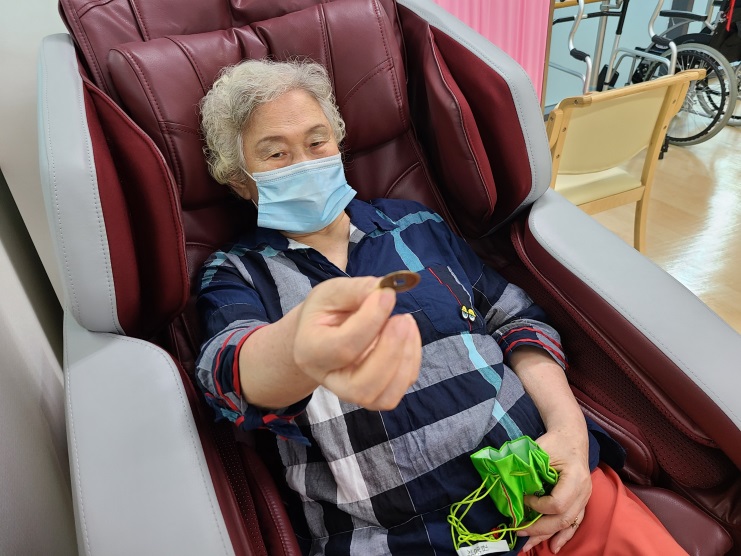 11
화폐 사용 사례 (2) – 리하마켓
목표
프로그램 참여에 대한 동기부여 및 院內 생활의 다양성 추구
리하마켓 배치
기대효과
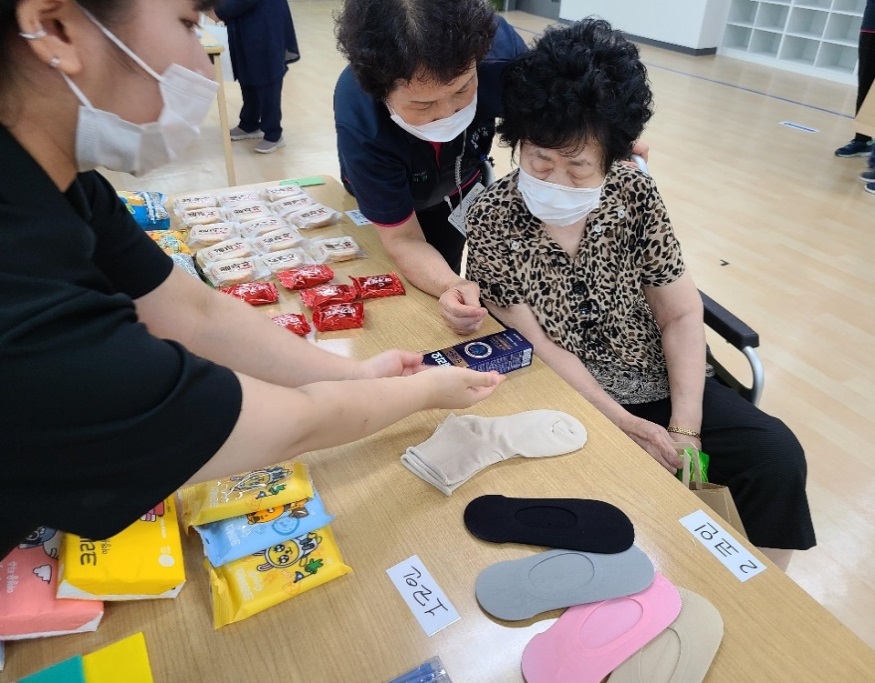 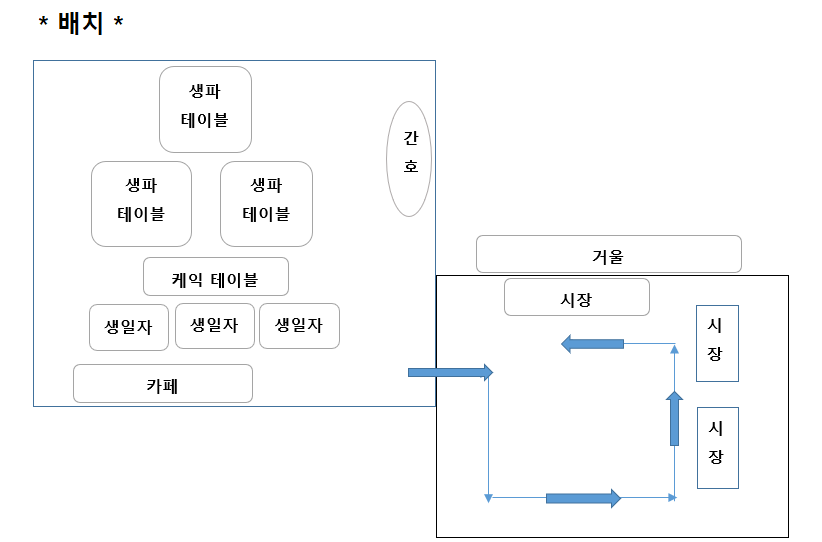 프로그램 참여 동기 향상
수단적 일상생활 활동 
자존감과 사회성 향상
사회적응 능력 향상
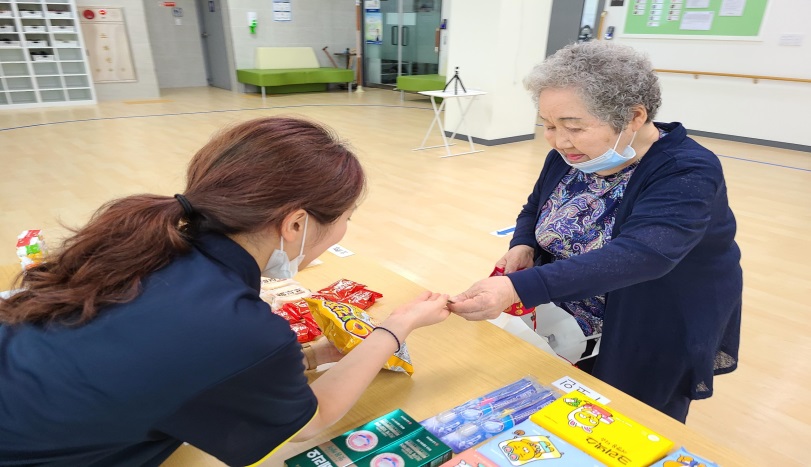 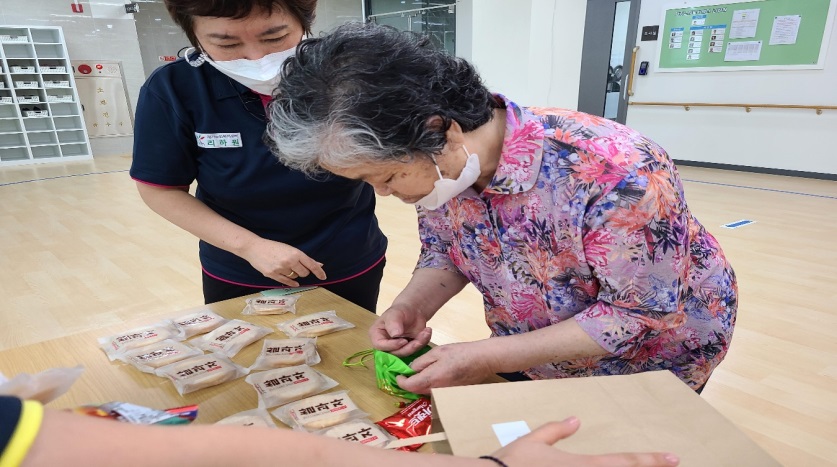 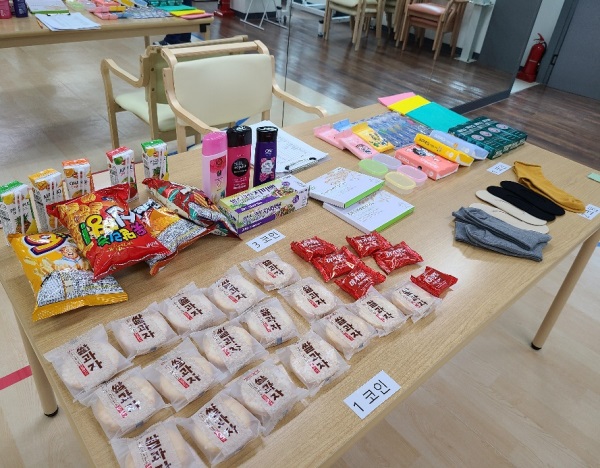 12
신체평가 개요
자세평가
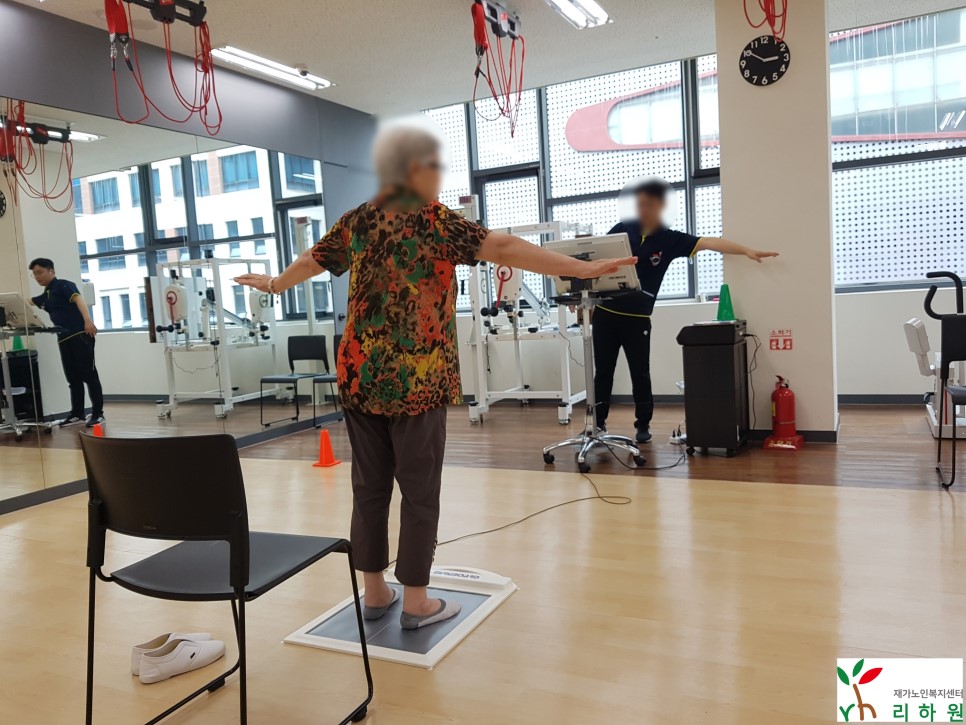 ■ 신체능력 측정의 기대효과
이용자 스스로의 신체 능력 파악
이용자에 대한 종사자의 이해와 파악 
     → 개인 별 맞춤 케어 & 프로그램 참여 가능
피드백을 통한 약점 보완 및 강점 강화
프로그램 참여에 대한 동기 유발 효과
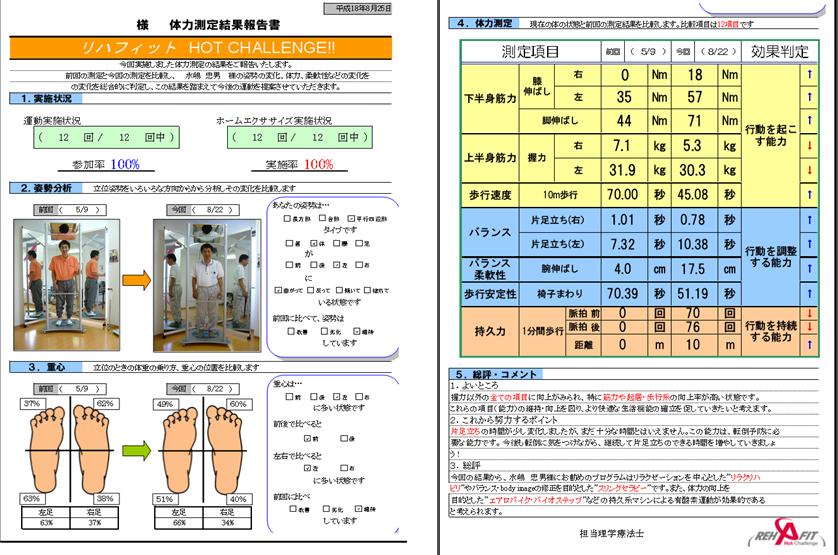 13
신체능력 측정
몸굽히기
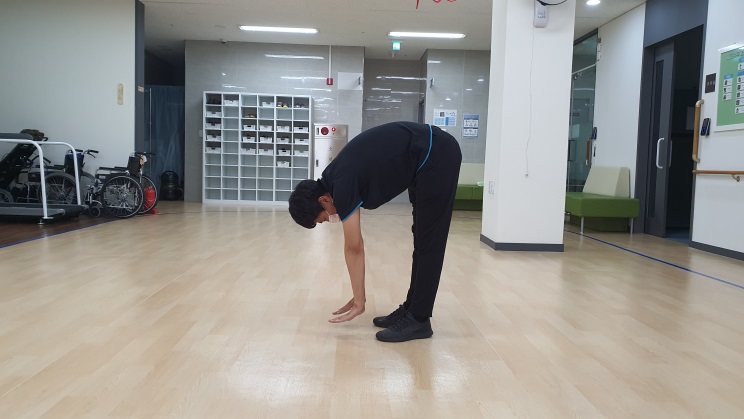 악력
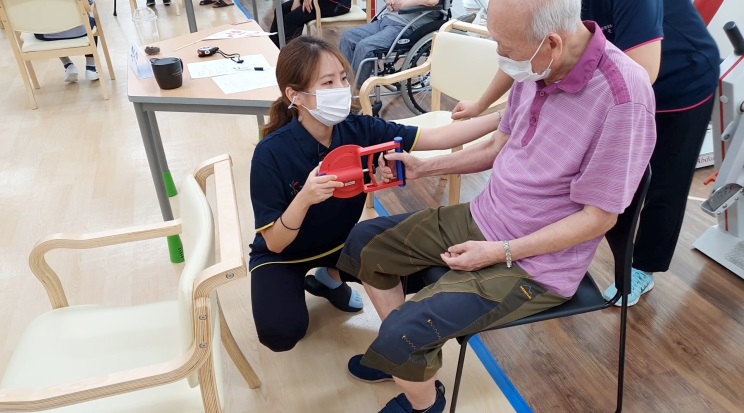 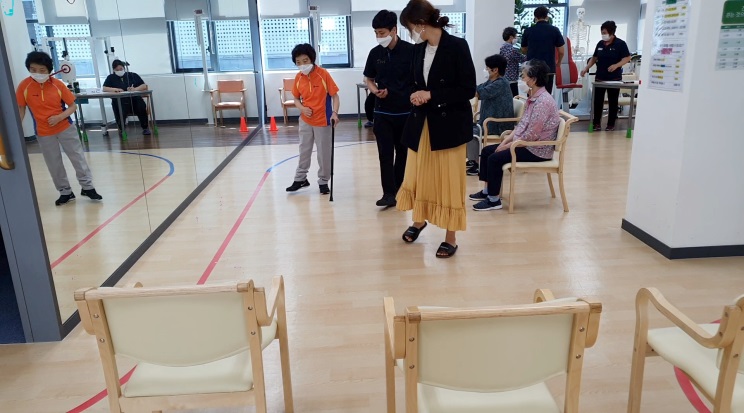 5m보행
FRT
TUG
한발서기
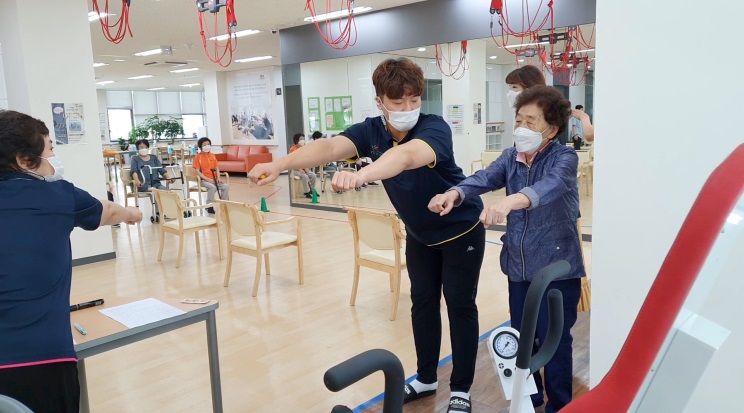 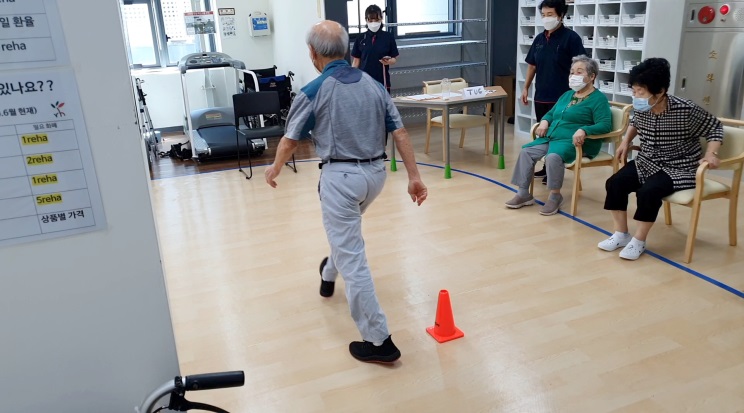 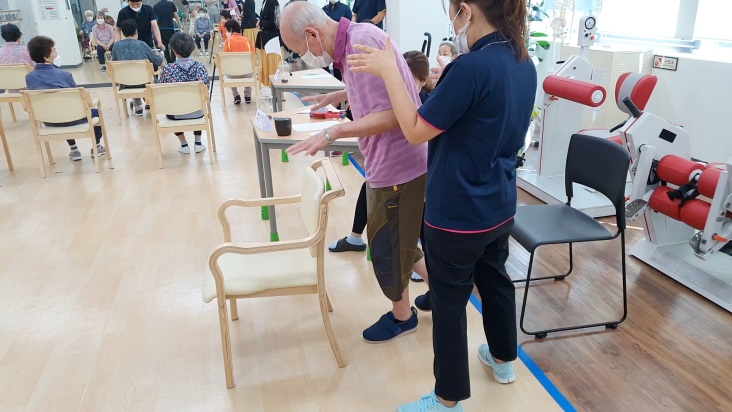 14
평가 후 피드백 - 신체능력 측정결과지(통보용)
■ 신체능력 평가 결과
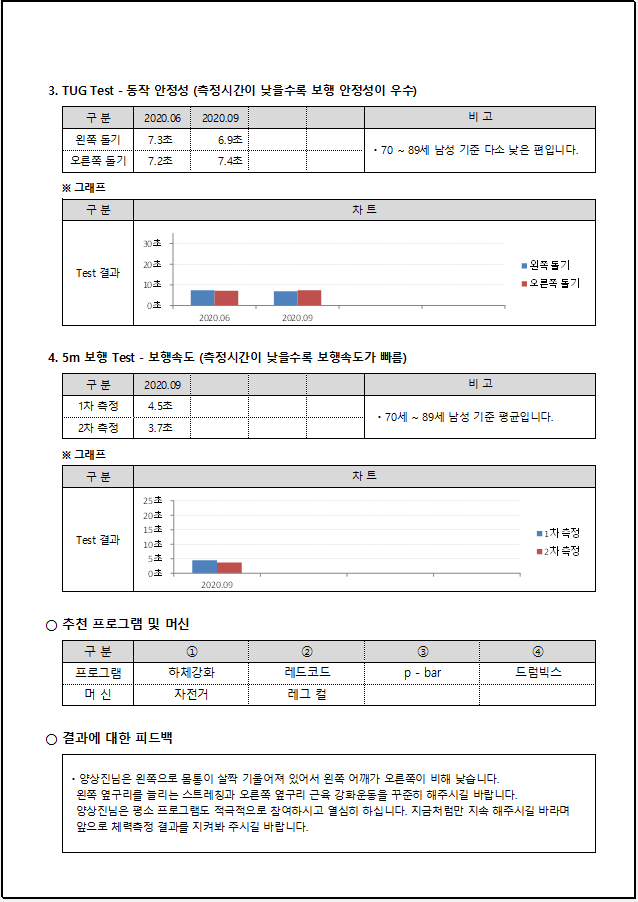 ■ 평가 결과 피드백
이용자와의 면담을 통한 생활 목표의 재설정
보호자에게 결과 통보 및 상담을 통해 가정에서의 안전사고 예방
15
프로그램 평가 - 이용자 활동의존도&만족도
의존도
평가
완전도움
7%
적극적인 프로그램 참여로 코인을 적정 수준까지 모음에 뿌듯함과 성취감을 느끼심
물건을 꼼꼼하게 비교하고 값을 흥정하는 등의 사회적인 모습을 보임
같은 이용자들끼리 선물도 하고 가족들 물건까지 구매하는 모습을 보임
보통
5%
이동도움
33%
완전자립
47%
만족
17%
이용자
15명
사회활동도움
(계산,흥정)
47%
이용자
15명
만족도
평가
매우 만족
79%
적절한 시간, 깔끔한 식사, 깨끗하고 쾌적한 시설, 접근이 용이한 지역 등 전반적으로 만족함.
특히, 어르신 특성에 따른 맞춤형 프로그램에 대한 만족도가 높았음 .
대체로 모든 프로그램에 만족하시며, 이용자의 심리적 신체적 안전과 집단 생활에 잘 적응할 수 있었으면 좋겠음.
16
결론-성과와 과제
■ 성과
동기부여로 인한 적극적인 프로그램 참여 → 적극성 향상 (자립지원)
코인 관리를 통한 자기관리 충실 →  자기관리능력 향상(이용자 선택권의 존중)
타인에 대한 배려와 교류 확대 → 커뮤니케이션 능력 향상 (사회화) 
체력 향상 → 낙상위험 경감
■ 과제
체력증진 효과를 증진하기 위해 목표설정 고도화 필요
인지 평가와의 연계 
선택 서비스의 다양화
17